2021 0527 課程
一生活
三國語
四數學
2021 0527 課程
一生活
三國語
四數學
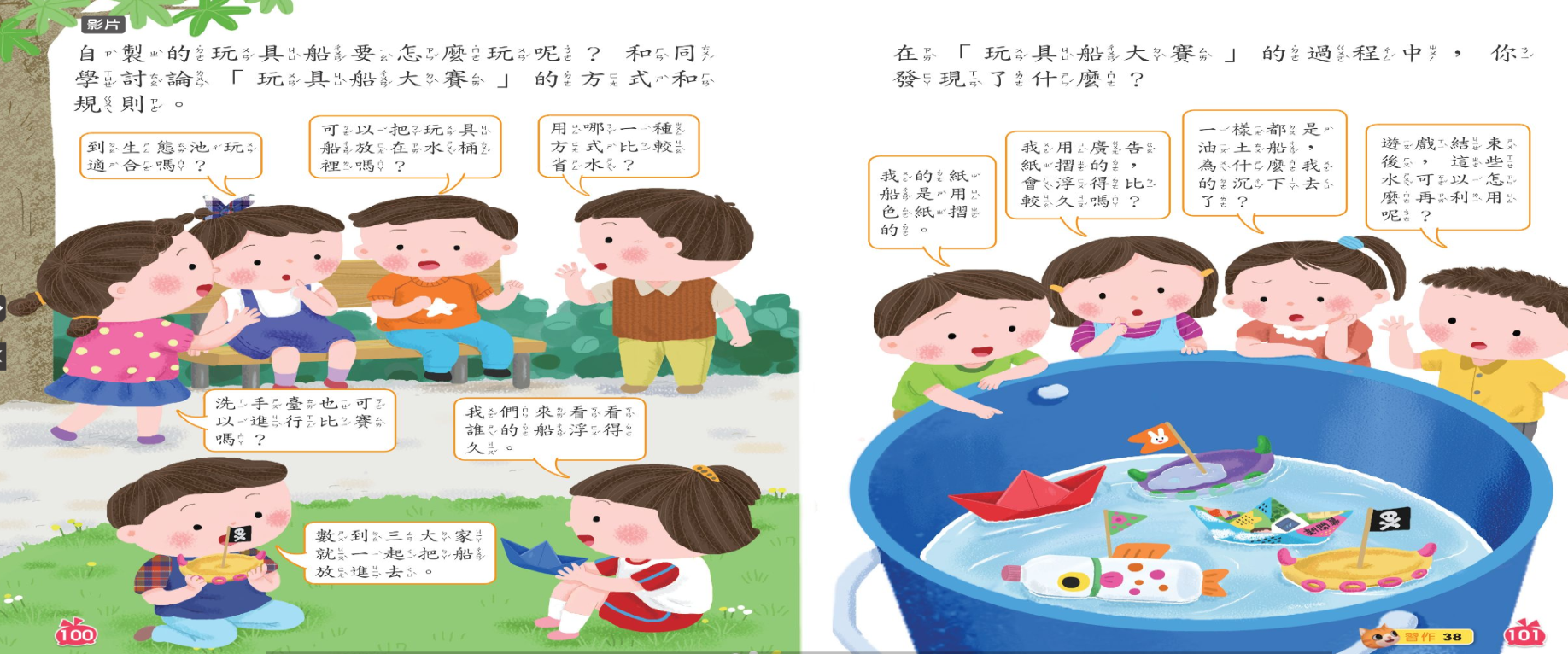 奇妙的水-玩具船大賽
https://www.youtube.com/watch?v=E8eH6HynUXs
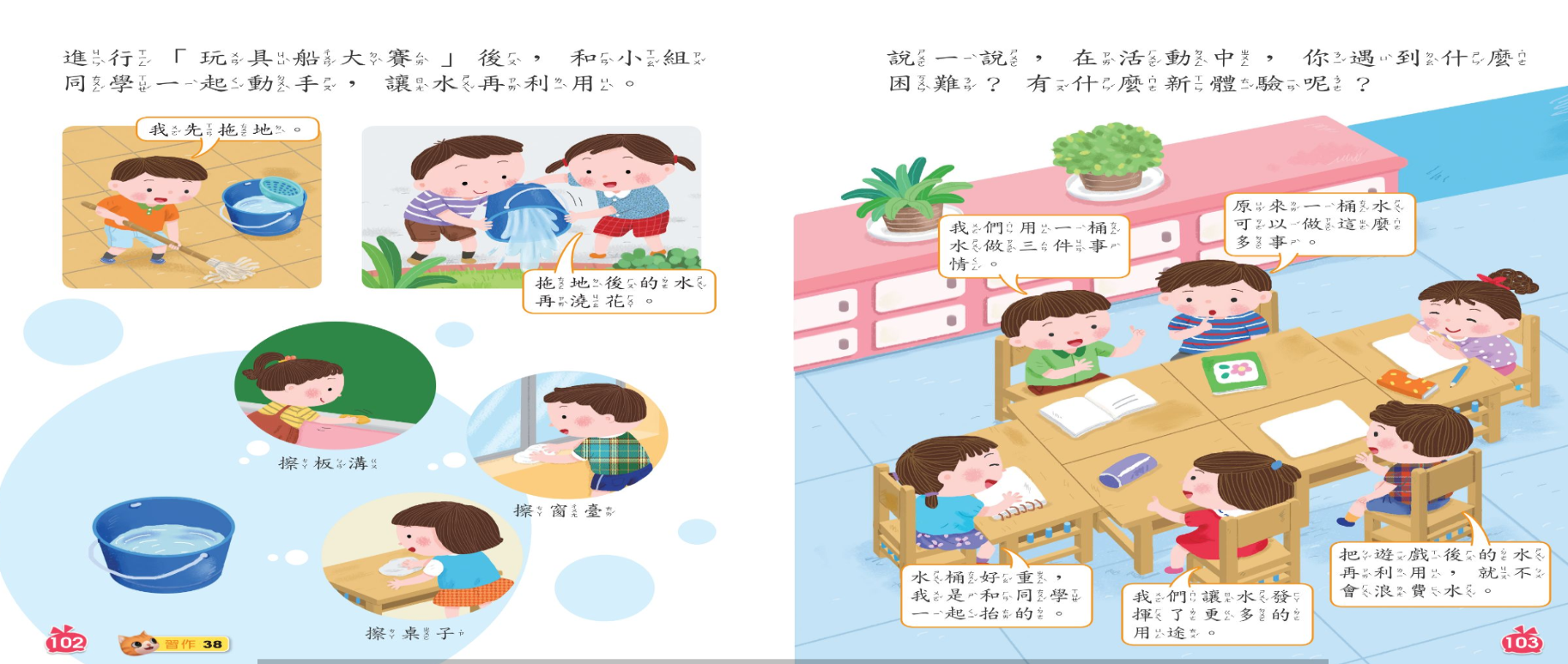 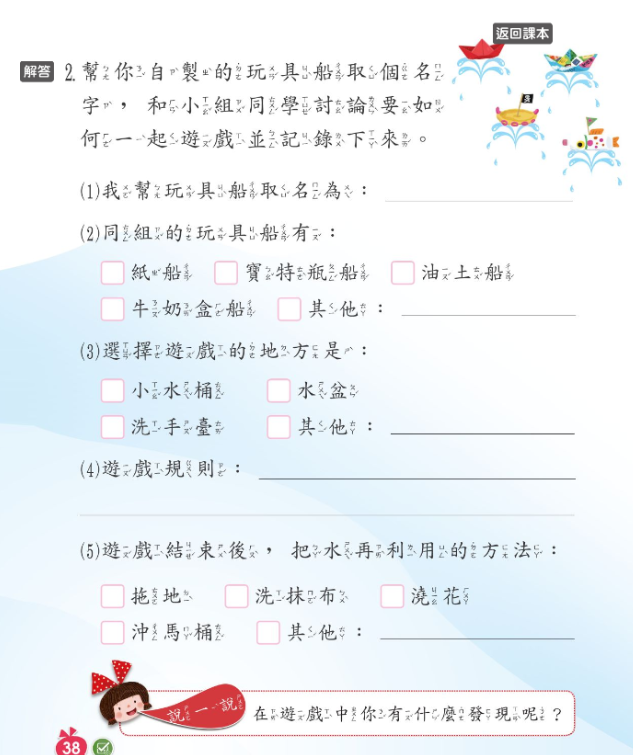 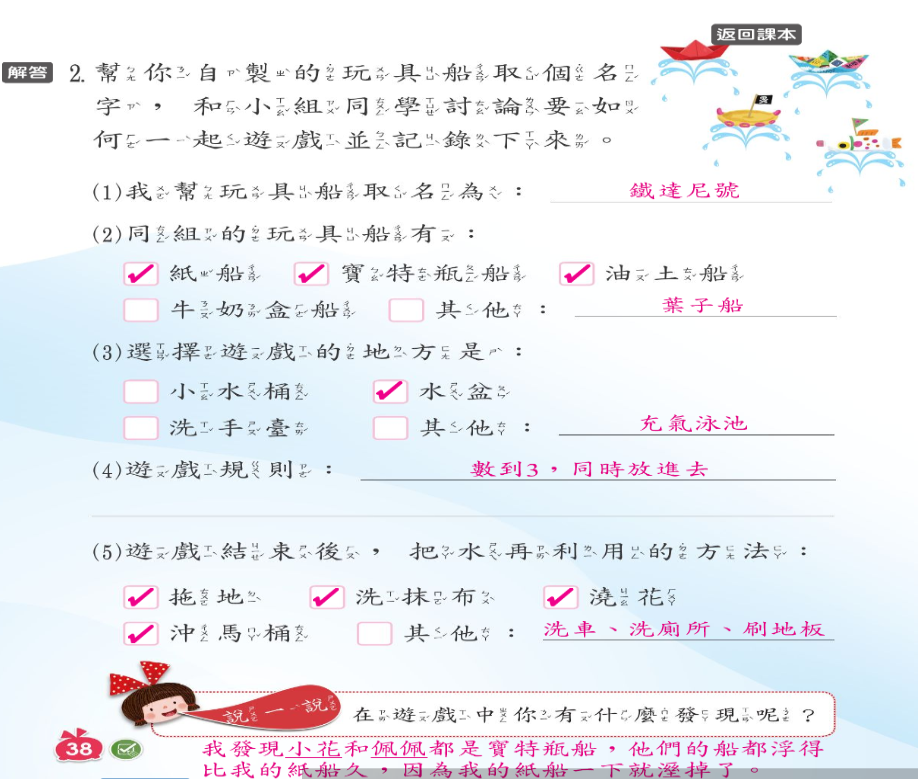 2021 0527 課程
一生活
三國語
四數學
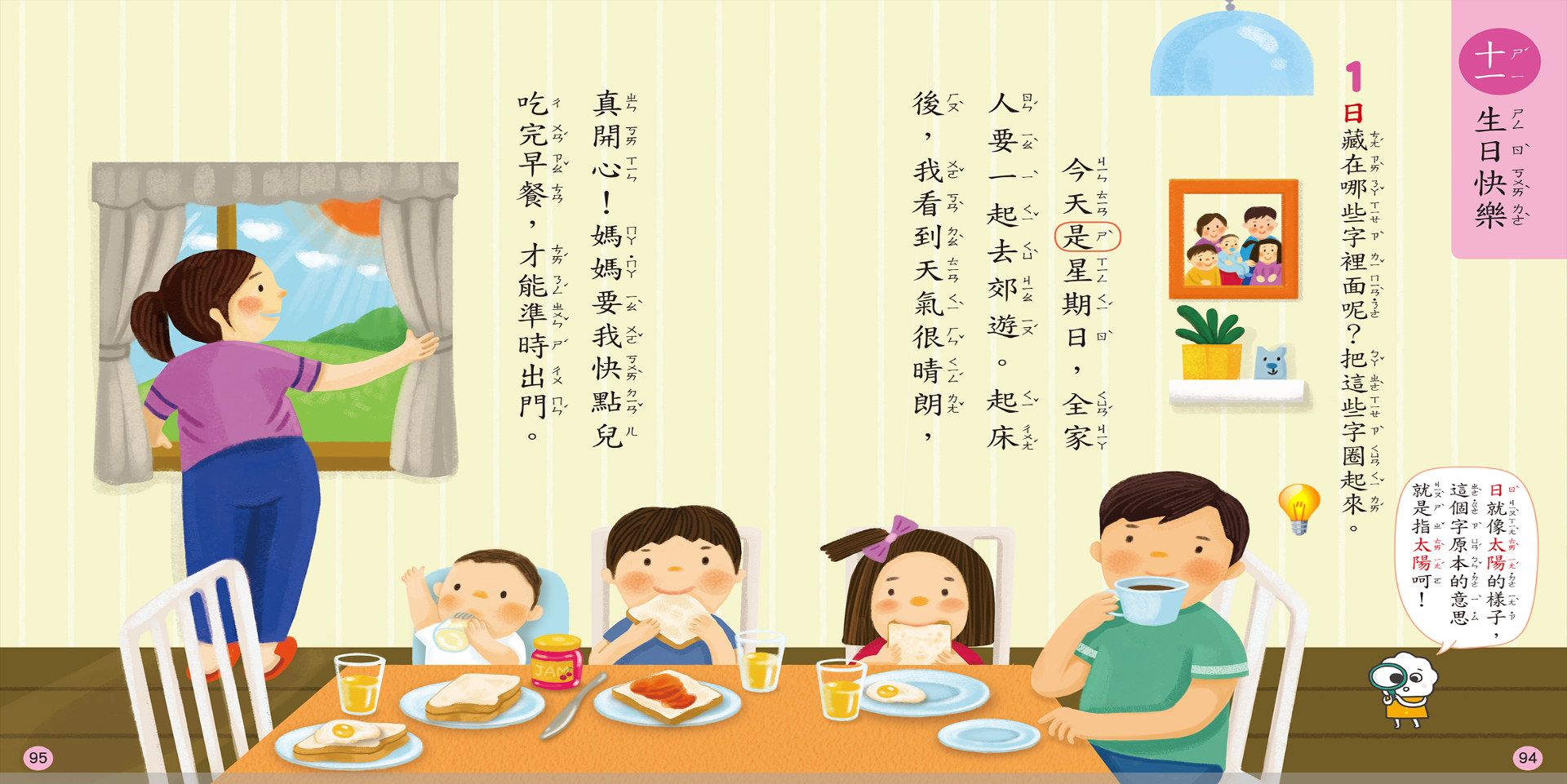 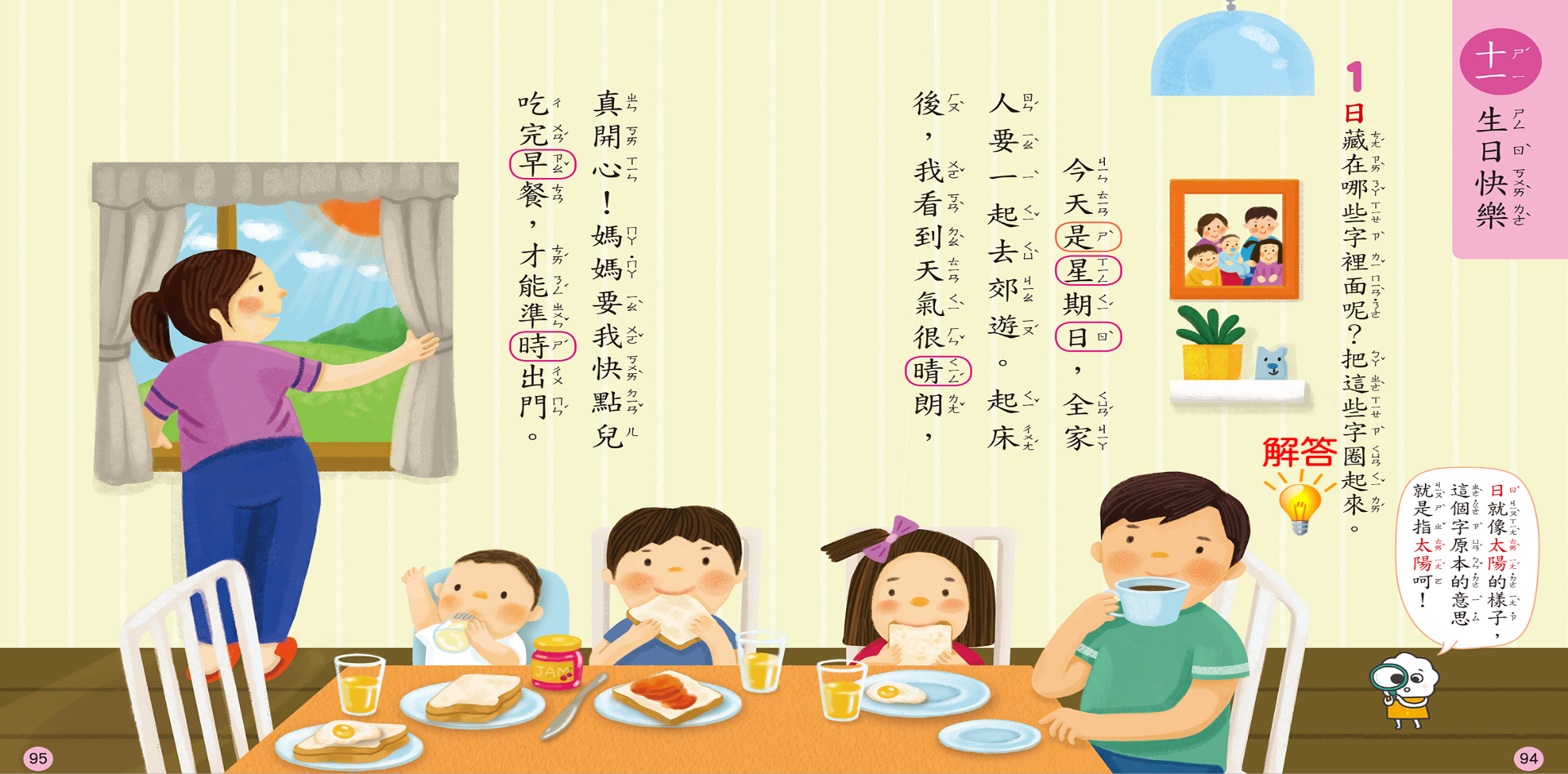 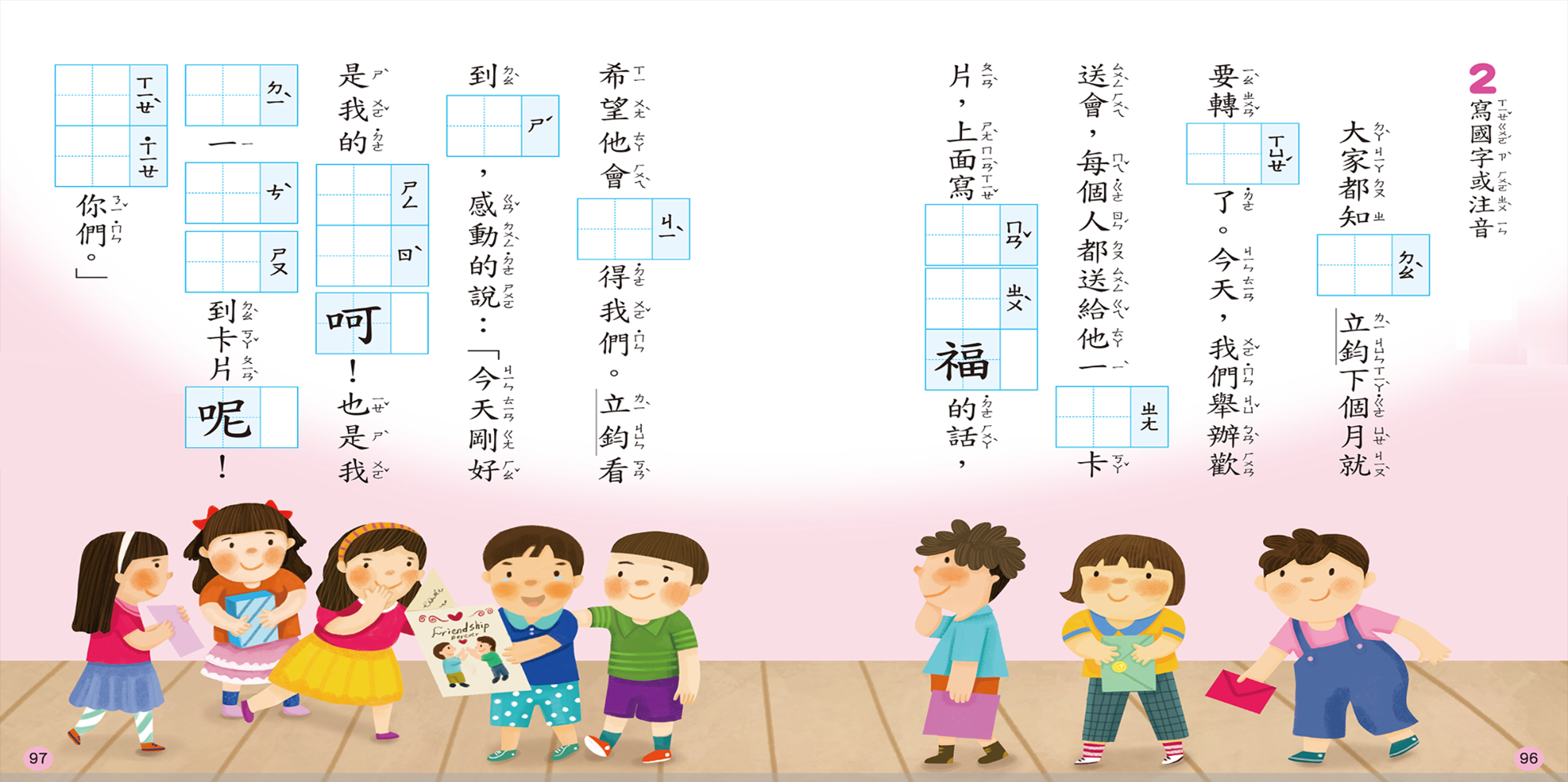 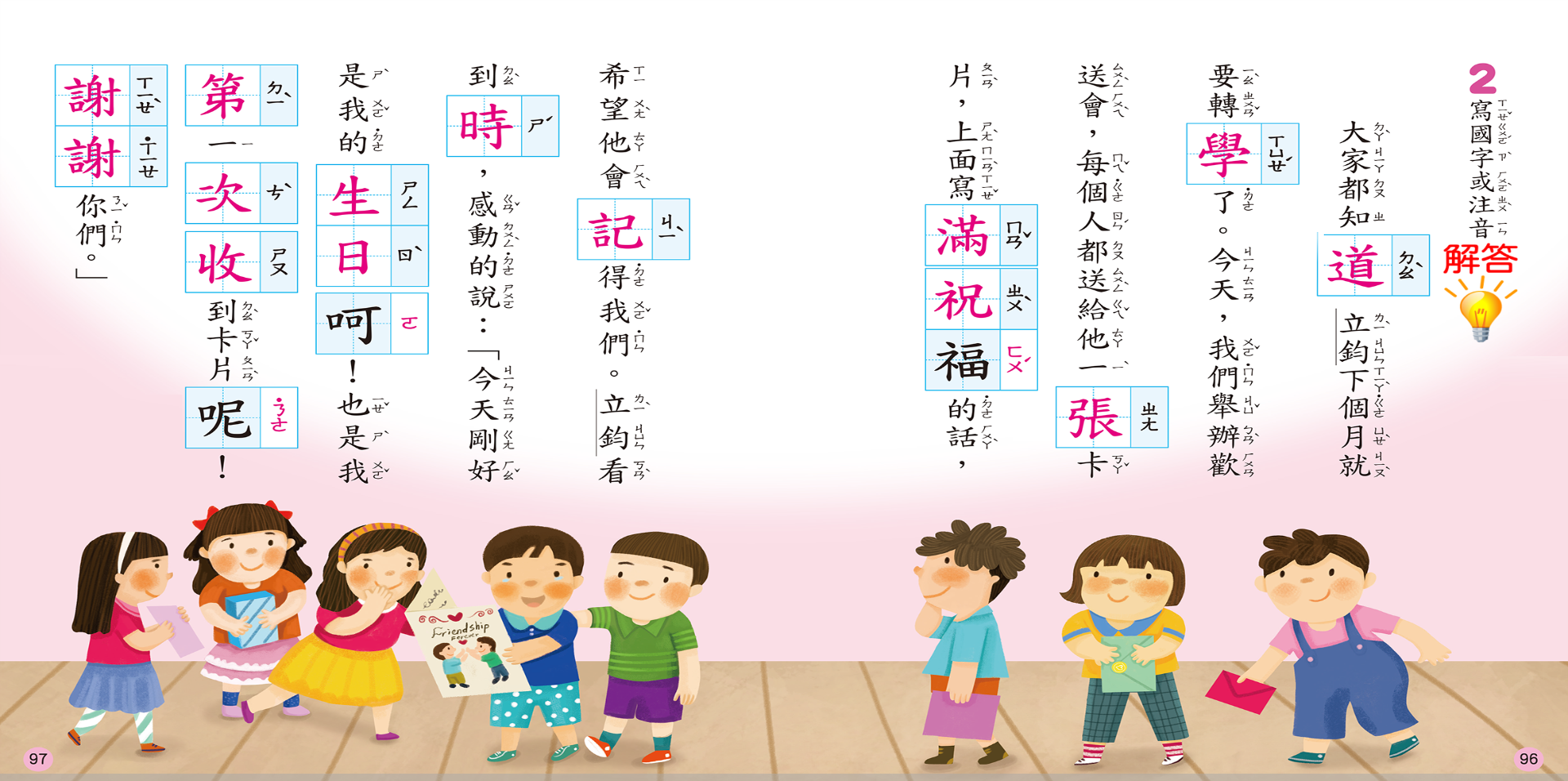 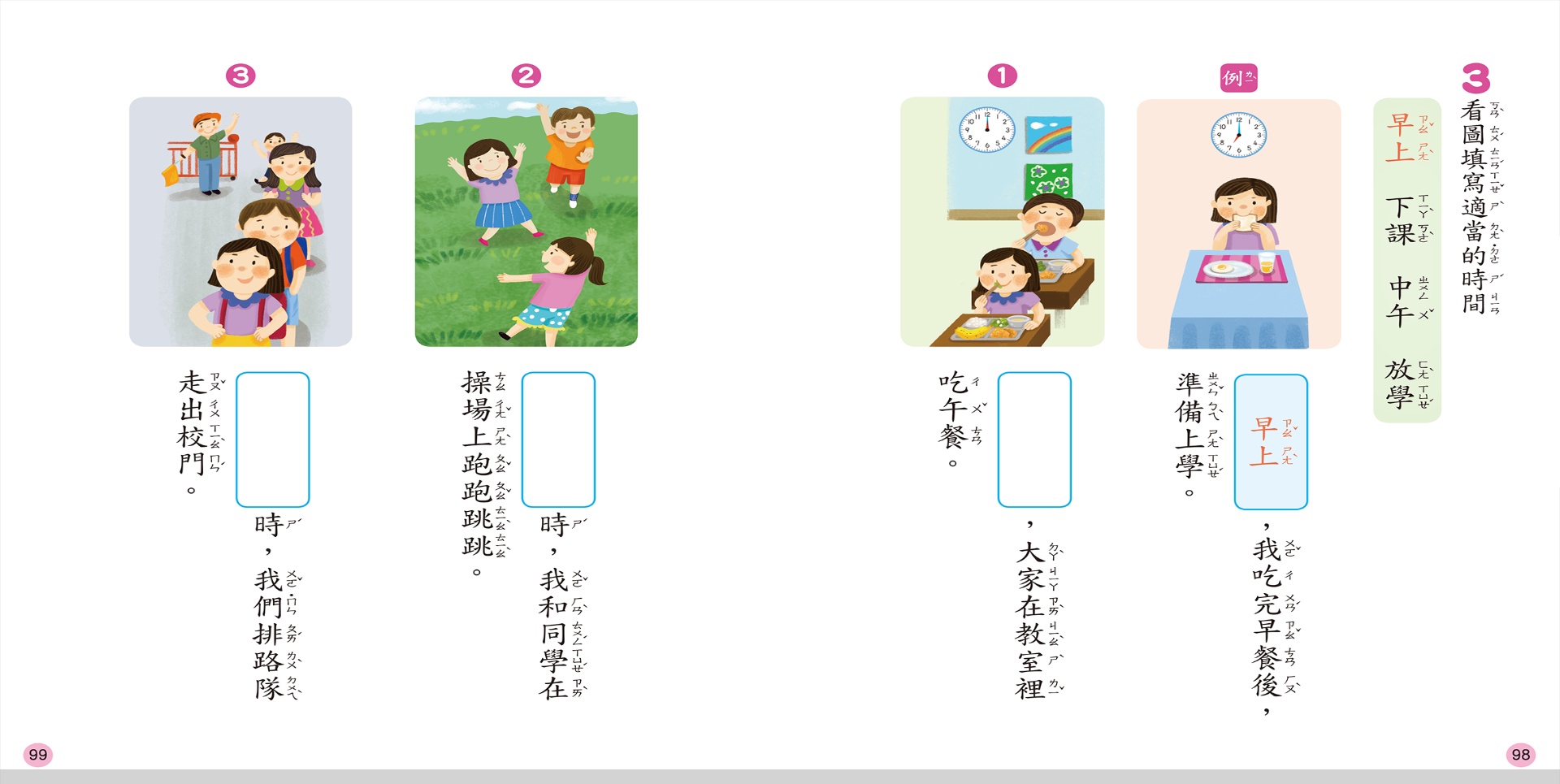 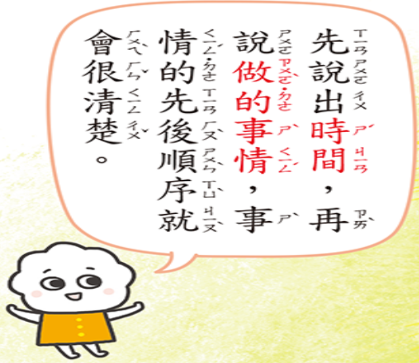 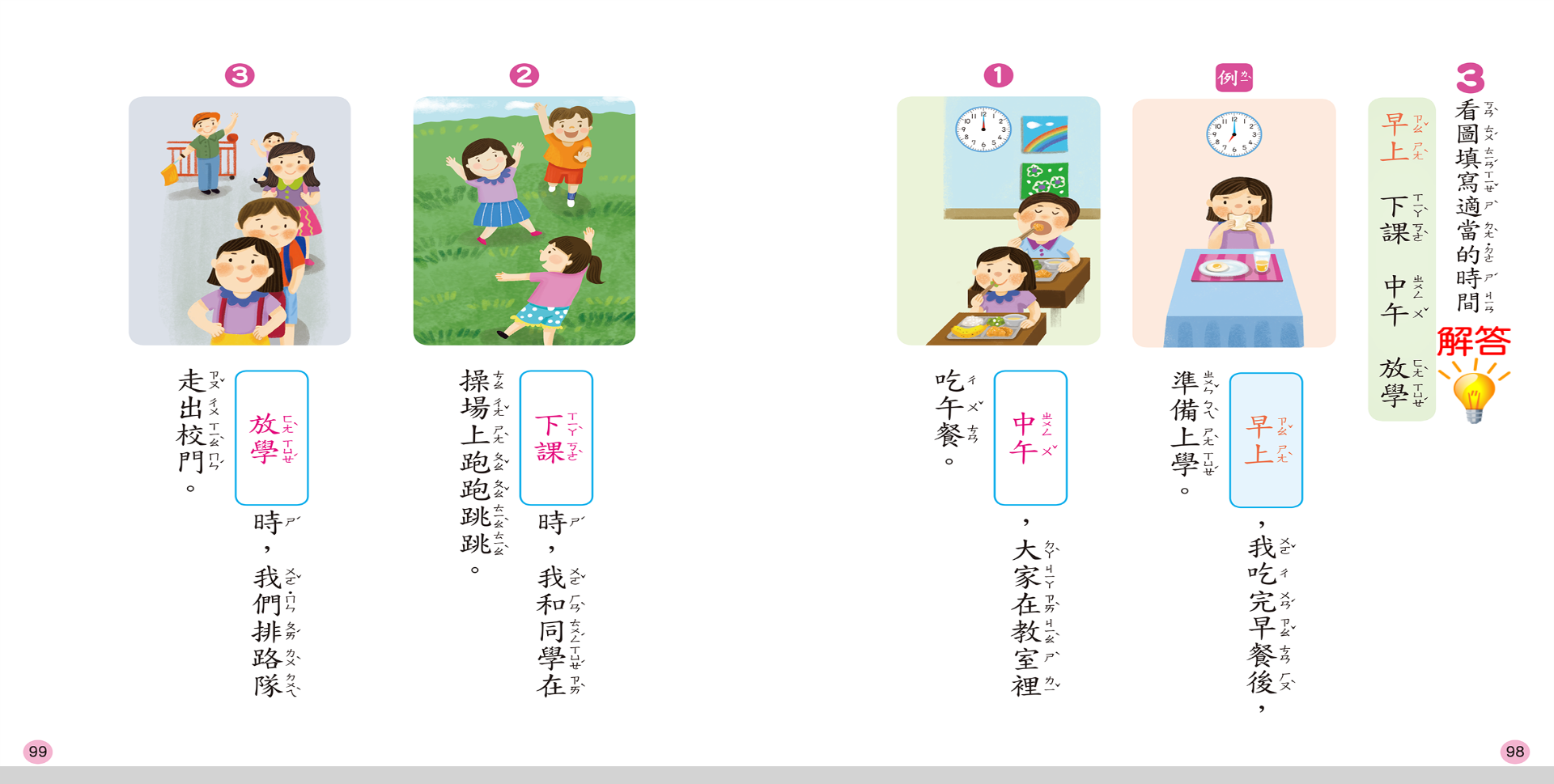 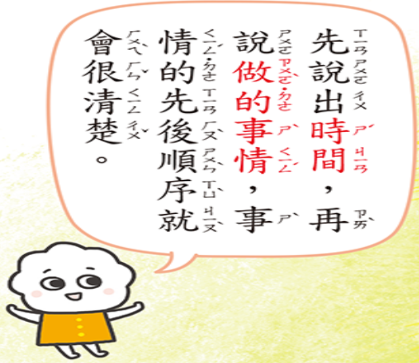 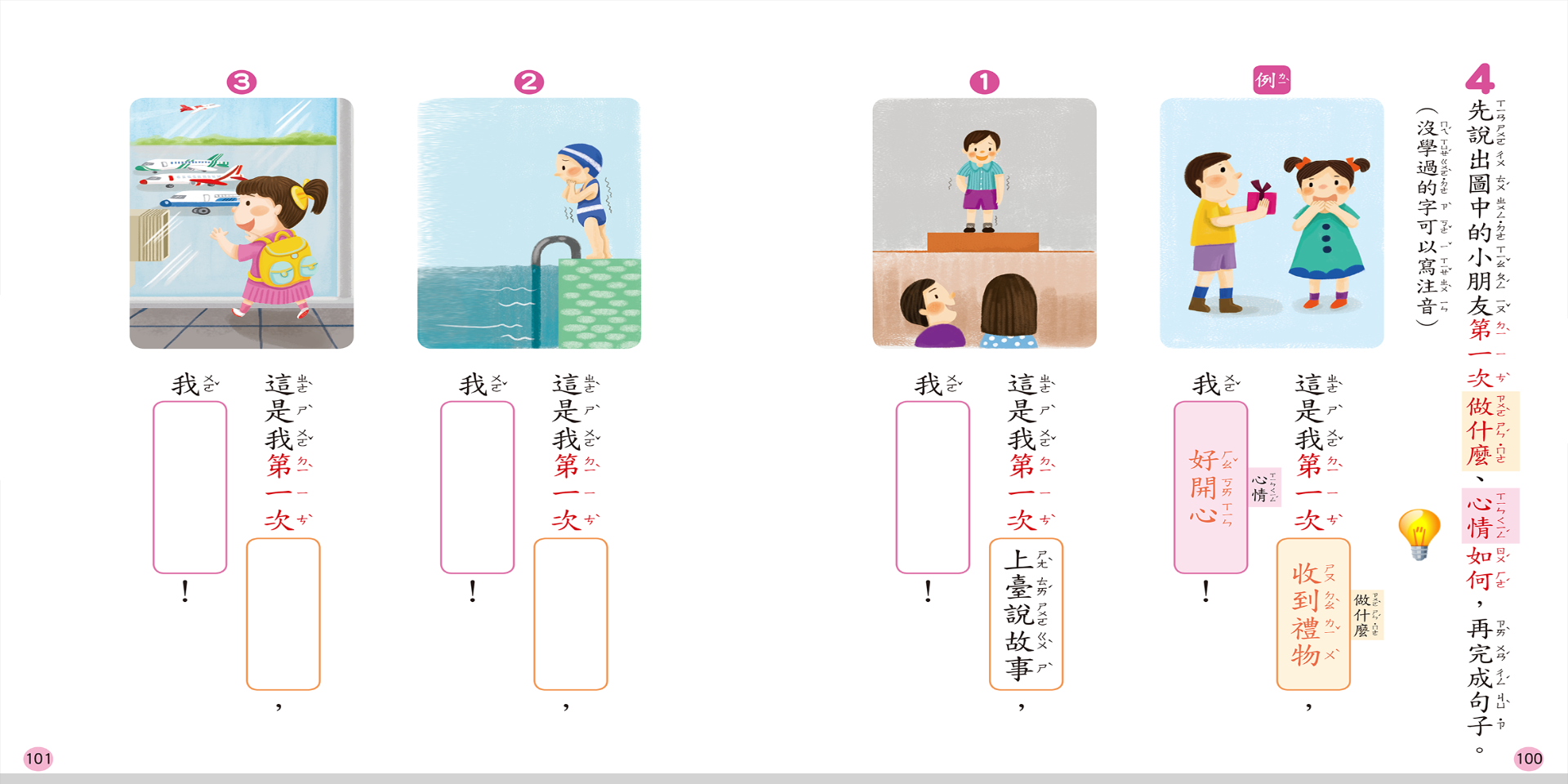 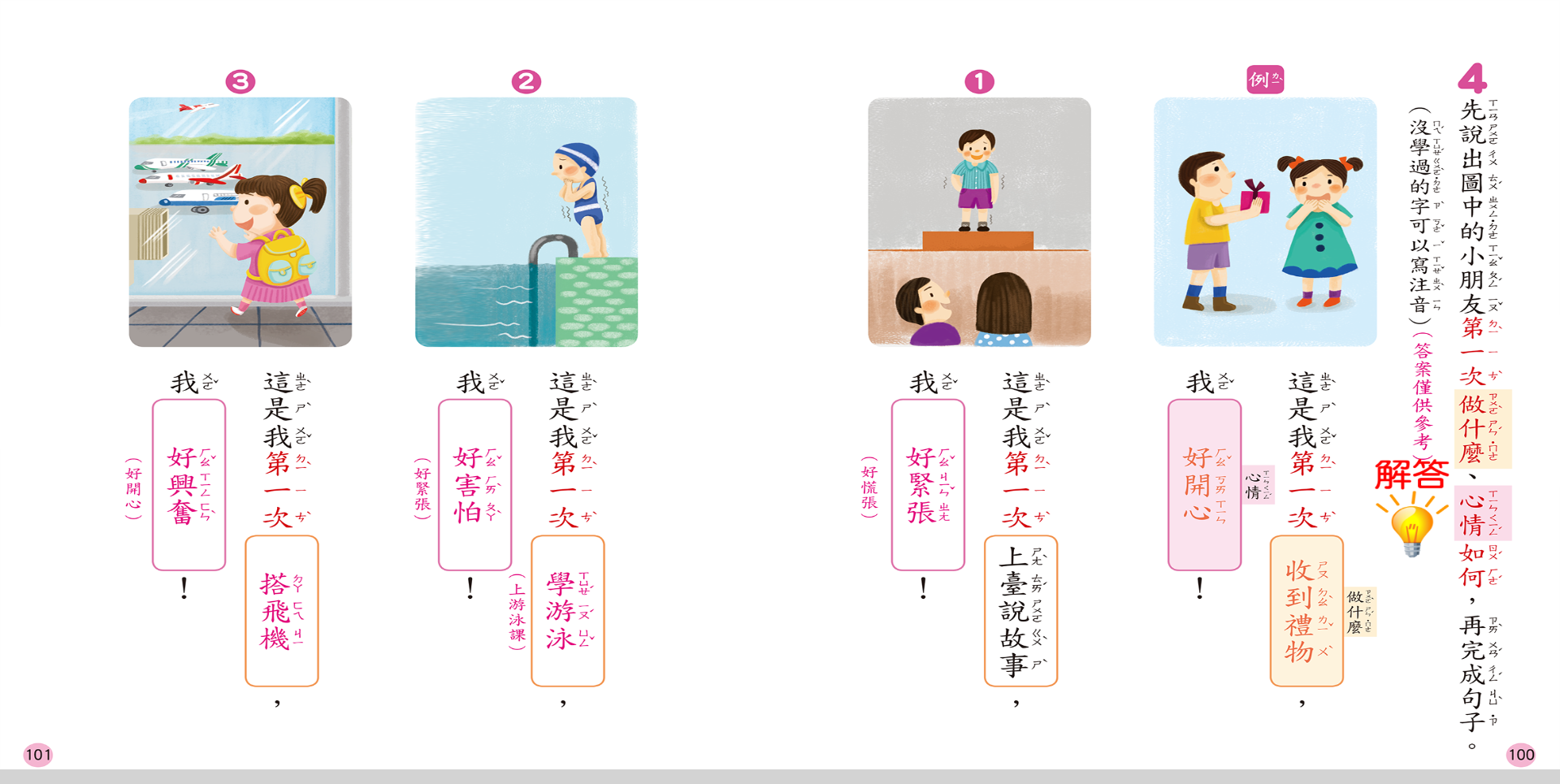 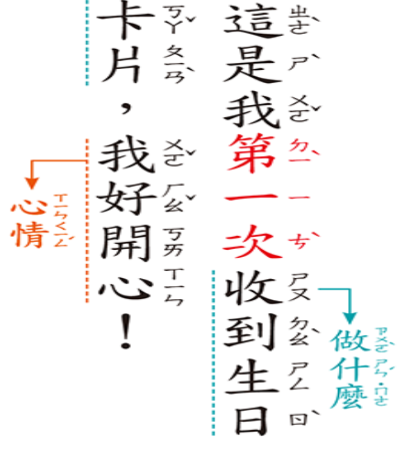 先：做什麼
再：寫心情
2021 0527 課程
一生活
三國語
四數學
①運用數學附件31
      進行練習及操作②訂正數學習作P62~P71

教學動畫：數󠇡數󠇡看有多少元
https://www.youtube.com/watch?v=8Hd4of601eM

參考動畫：錢的歷史
https://www.youtube.com/watch?v=UonKmCyYmXI
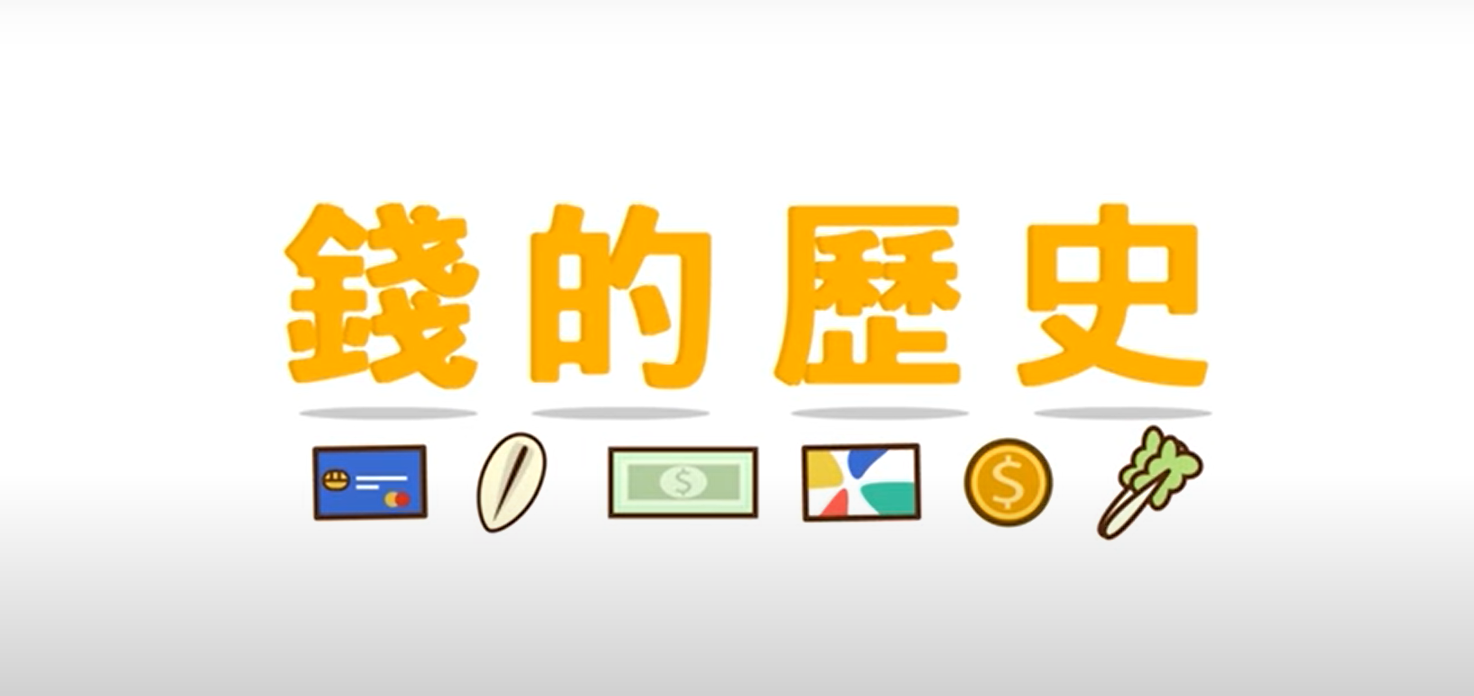 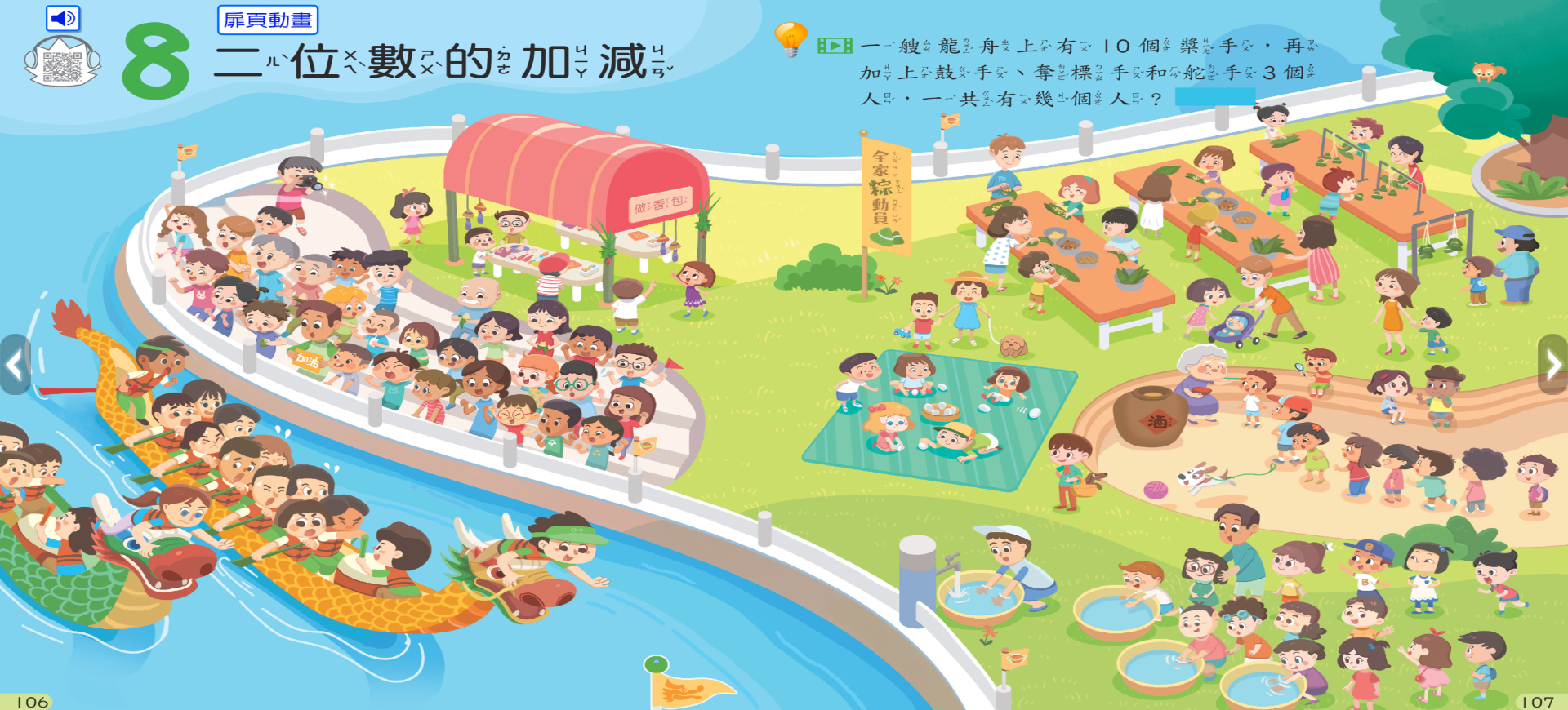 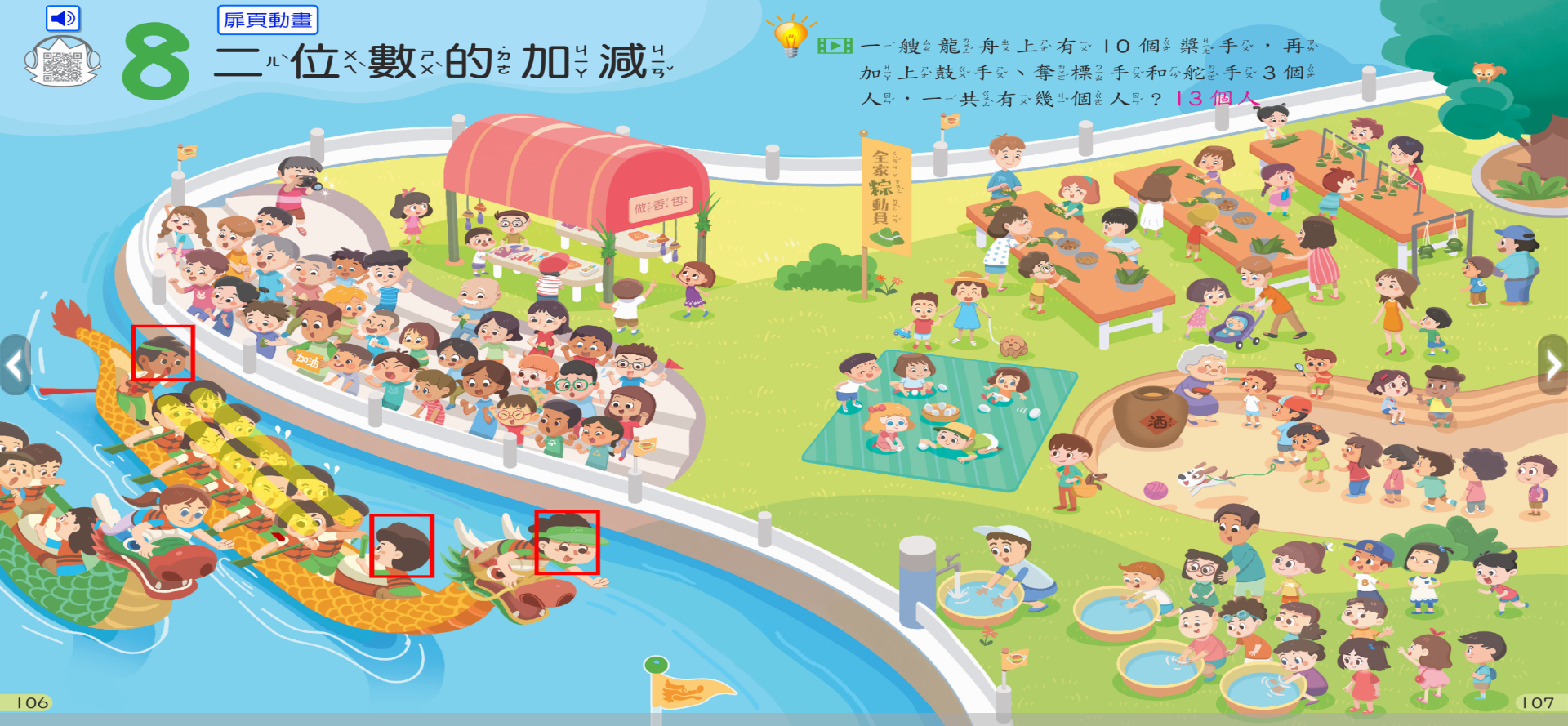 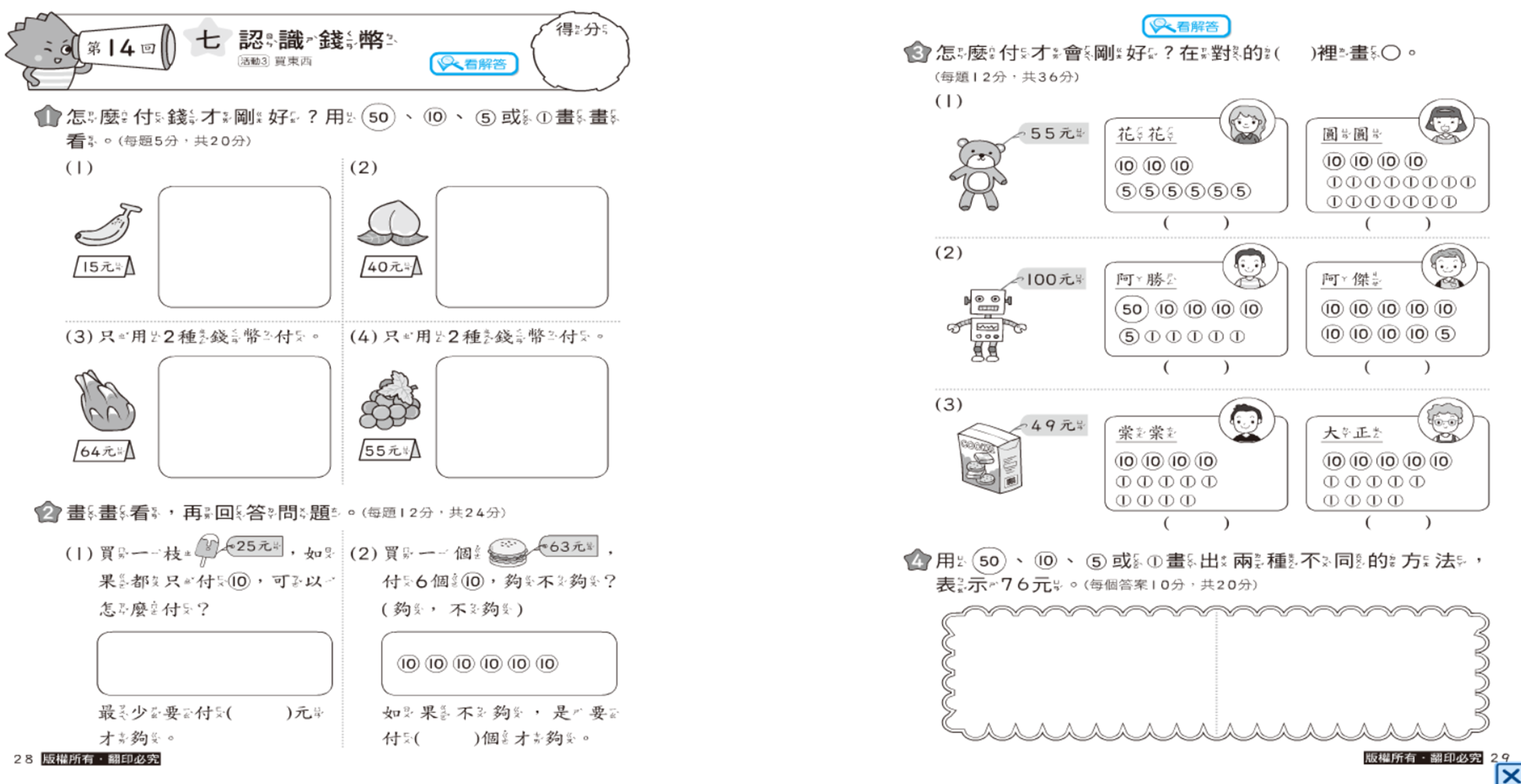 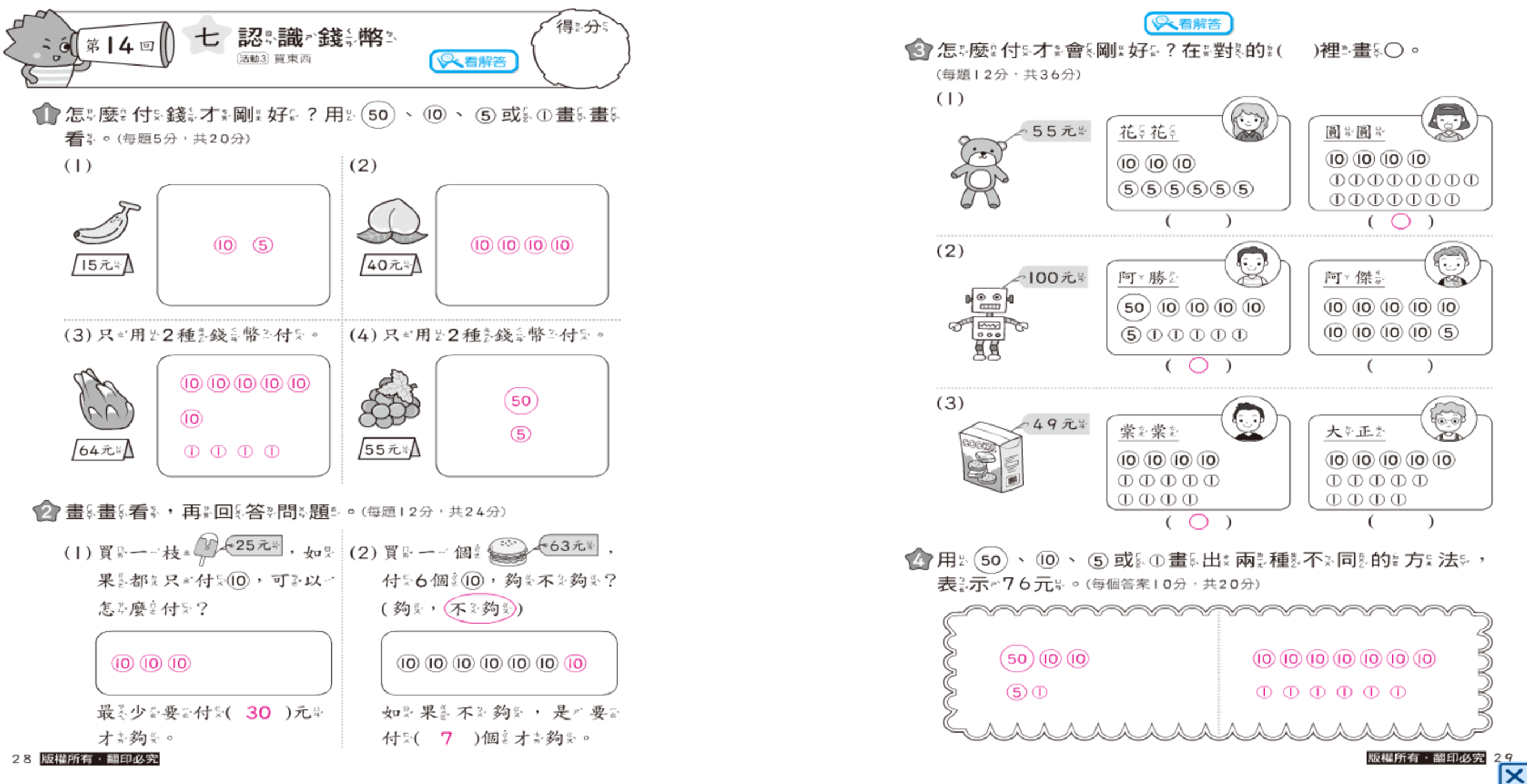